EAL Nexus Resource
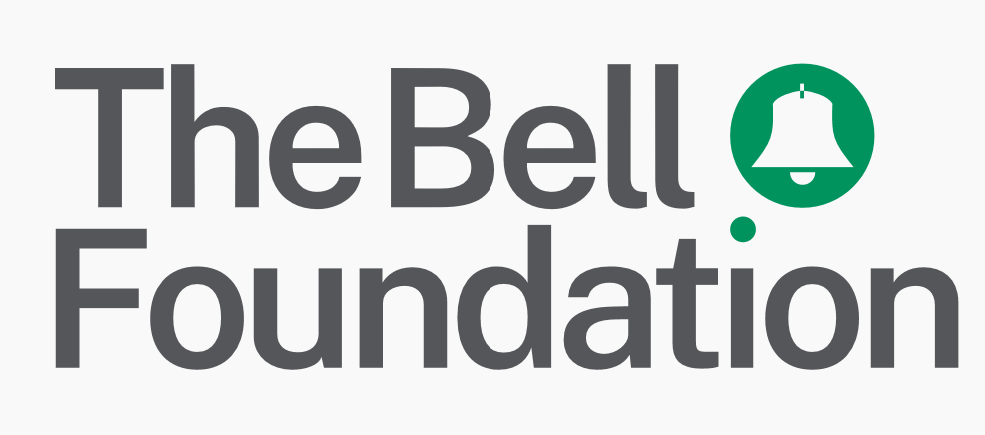 © Bell Educational Trust 2020
This resource was developed by EAL Nexus.
cooking foil
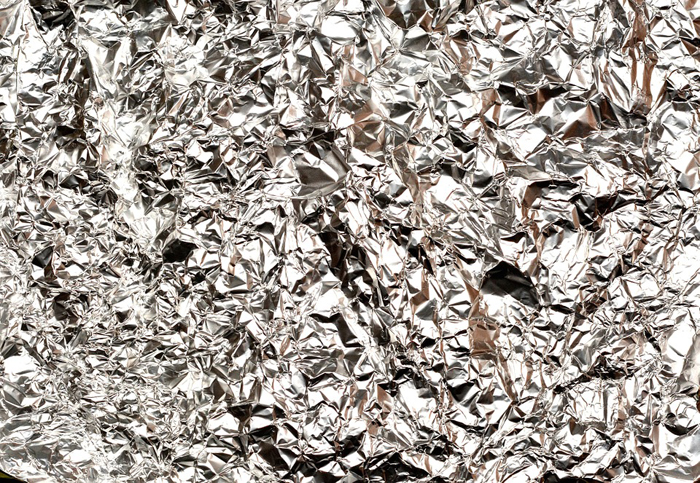 cork
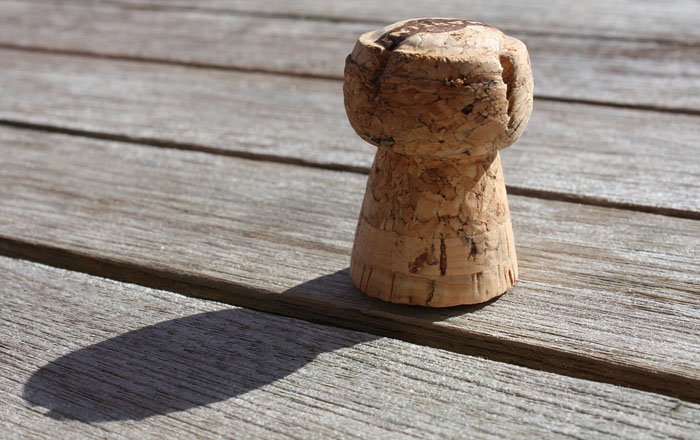 jar of jam
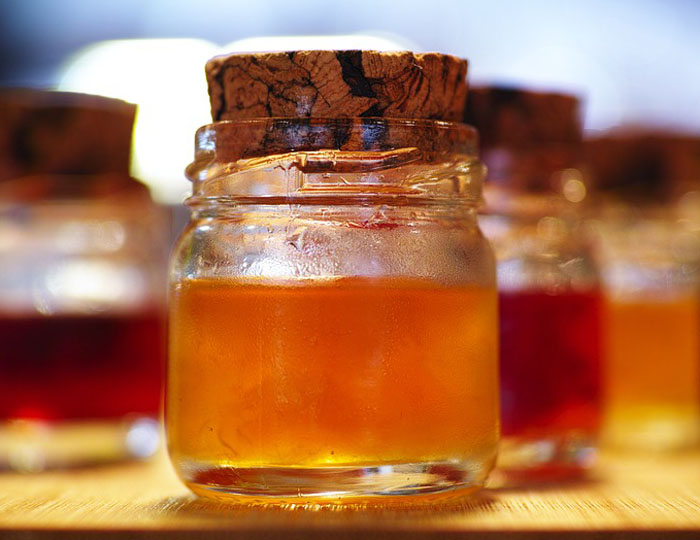 dice
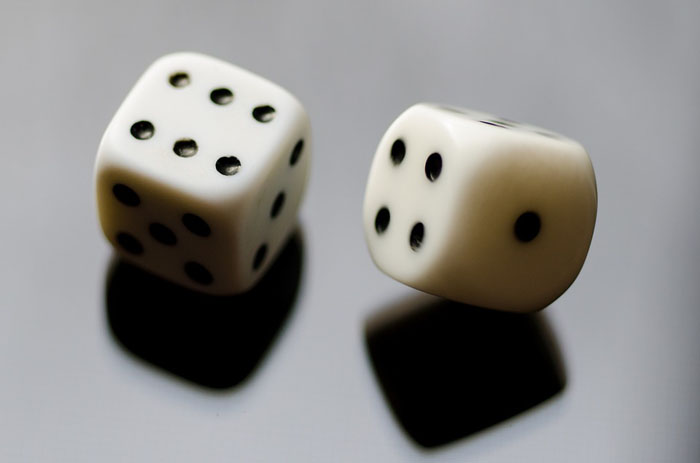 drawing pin
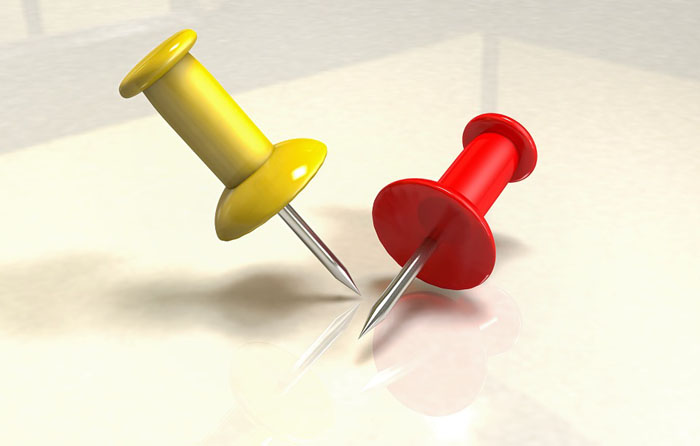 wedding ring
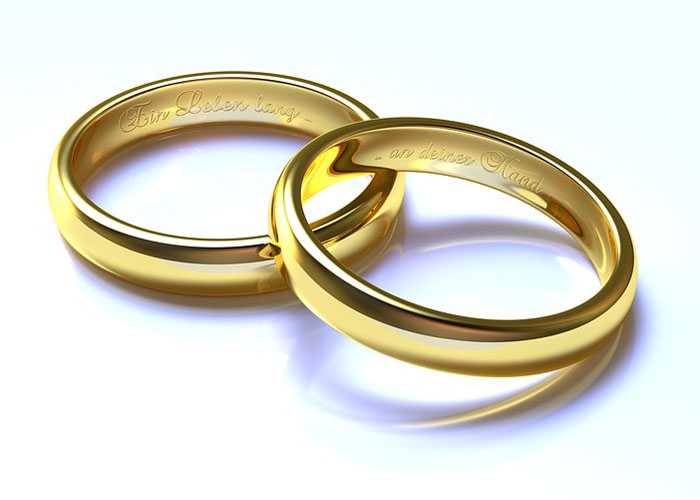 glass of water
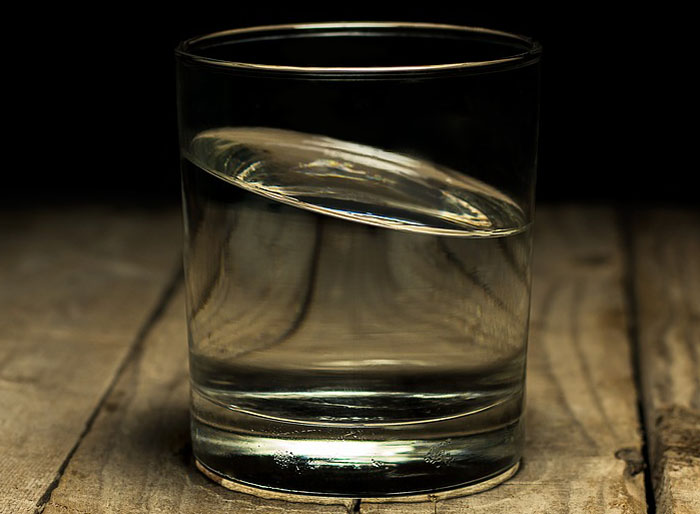 paper clip
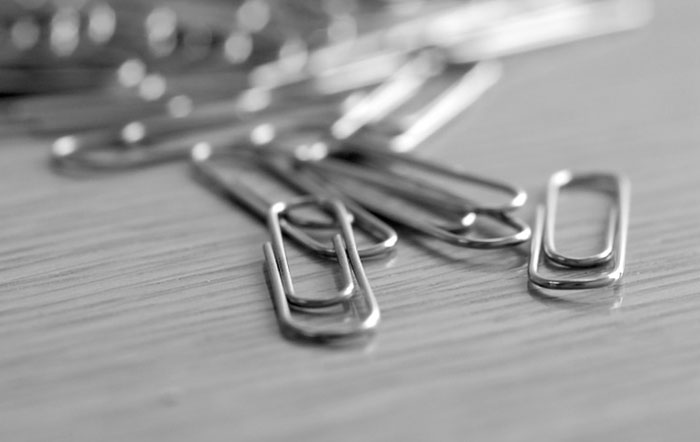 lemon
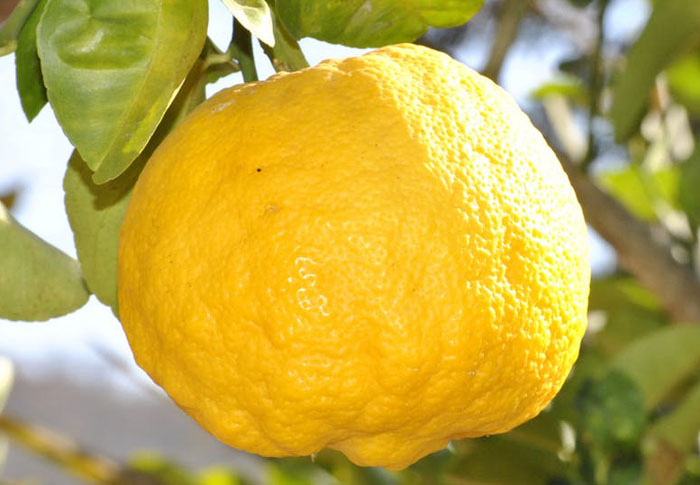 sharpener
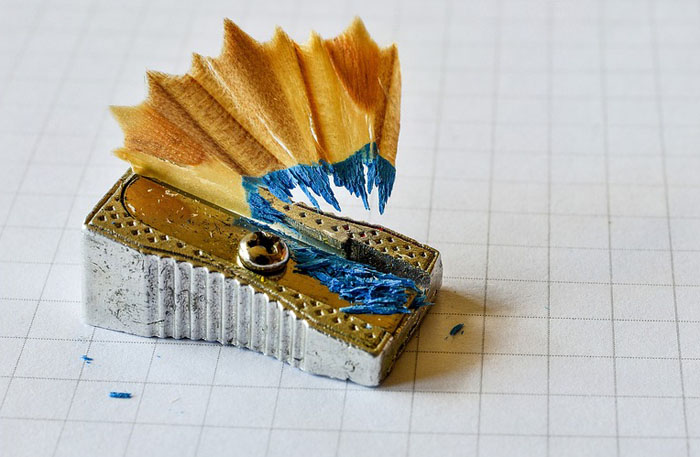 wellingtons
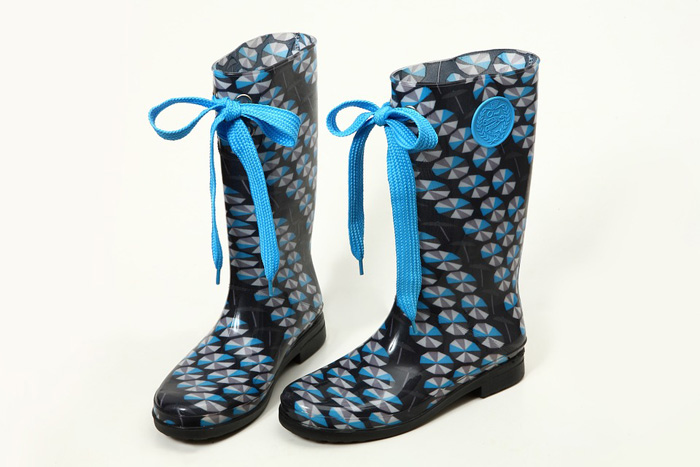 newspaper
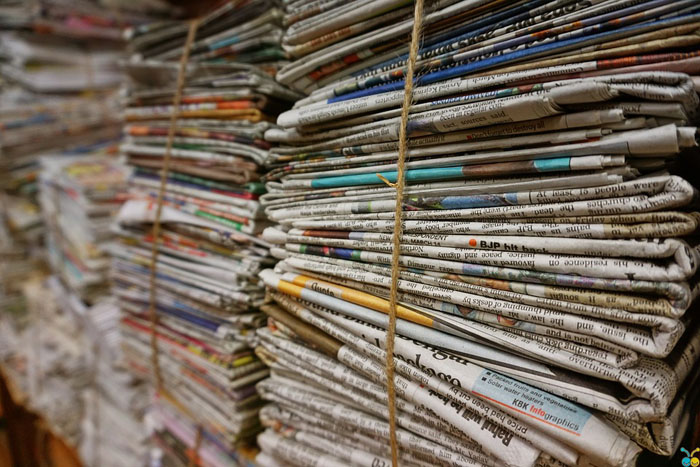 bulldog clip
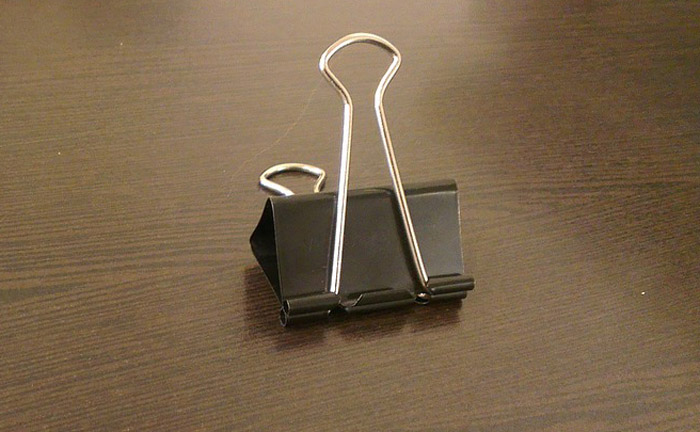 candle
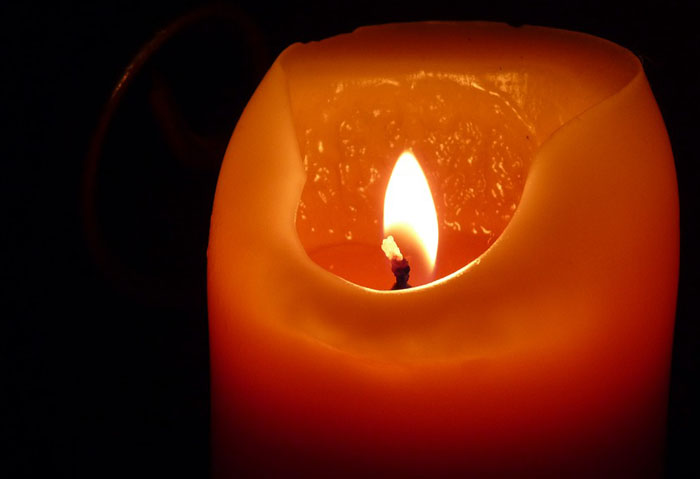 button
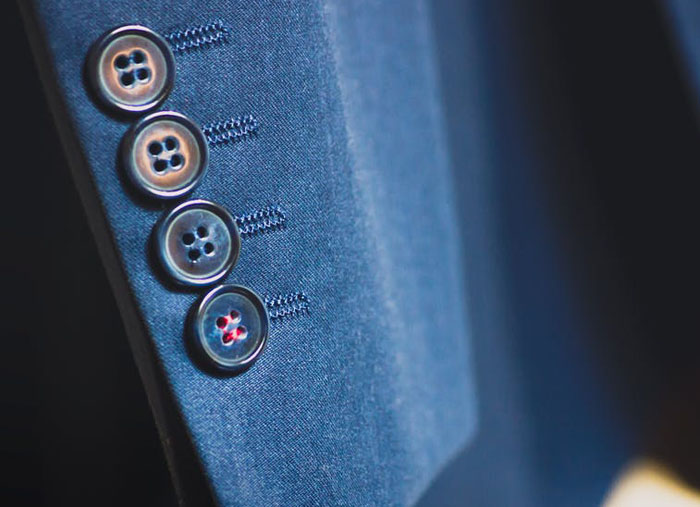 10p coin
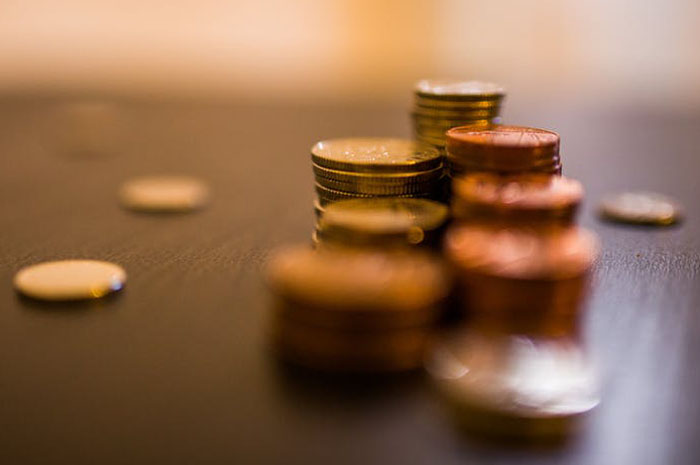 flip-flop
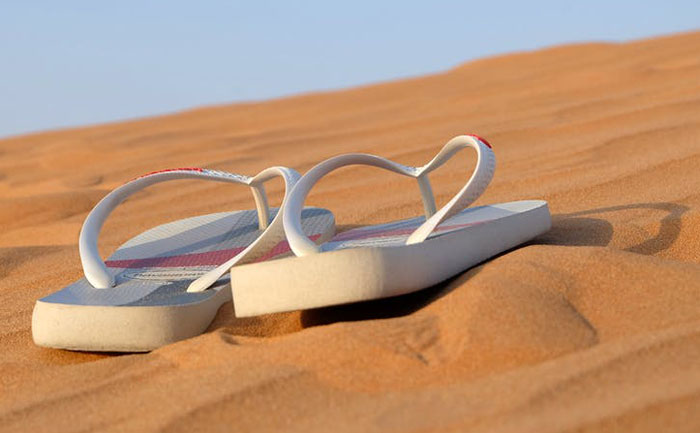 felt pen
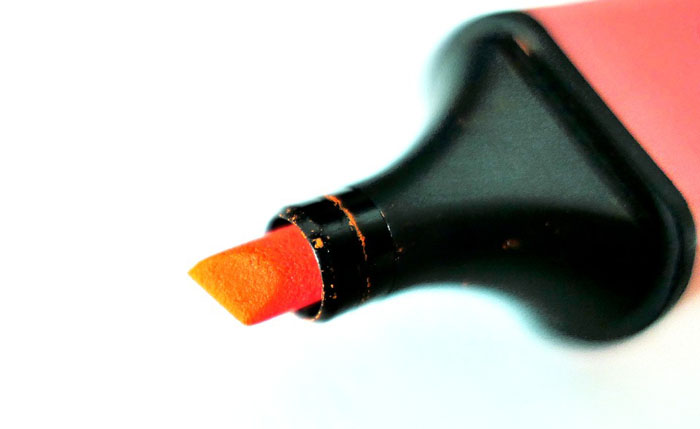 rolling pin
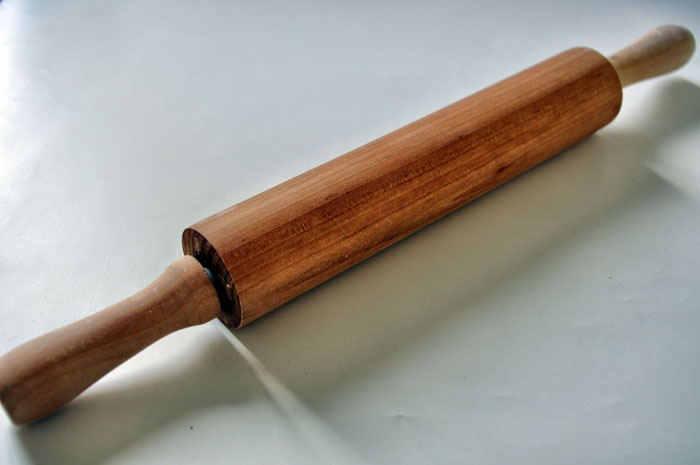 tennis ball
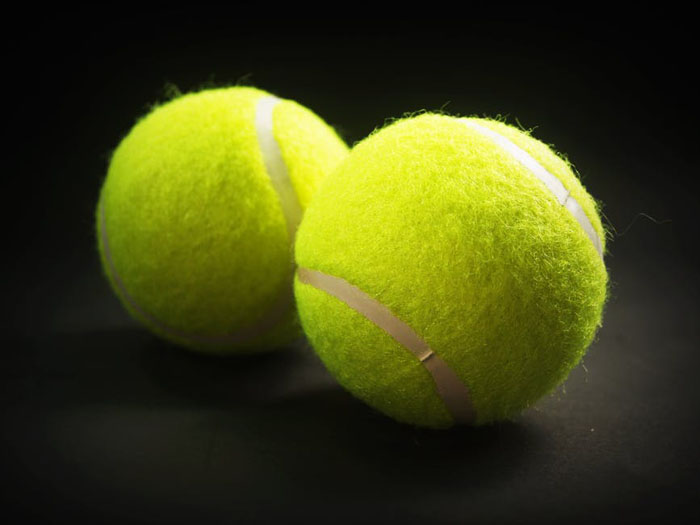 pencil
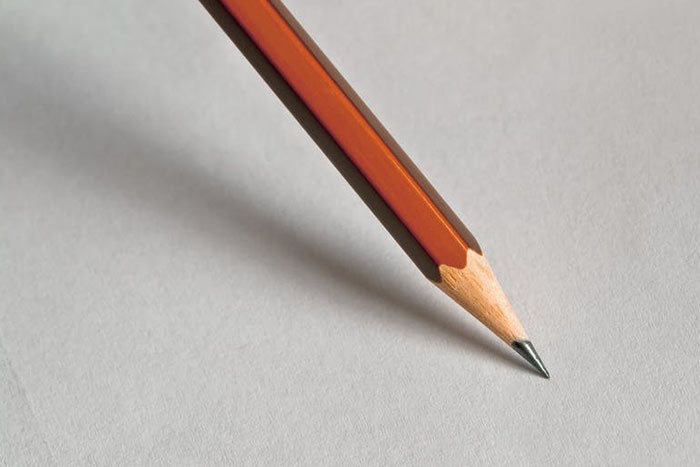 mug
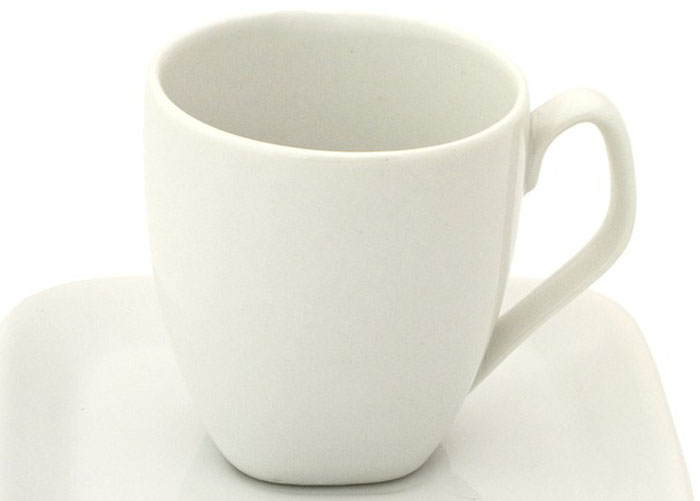 safety pin
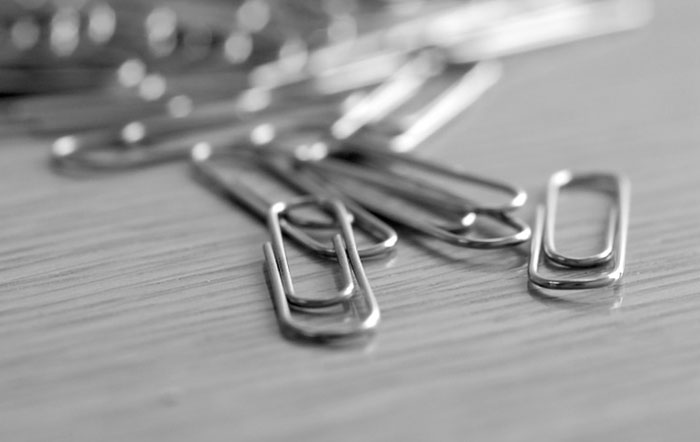 toothbrush
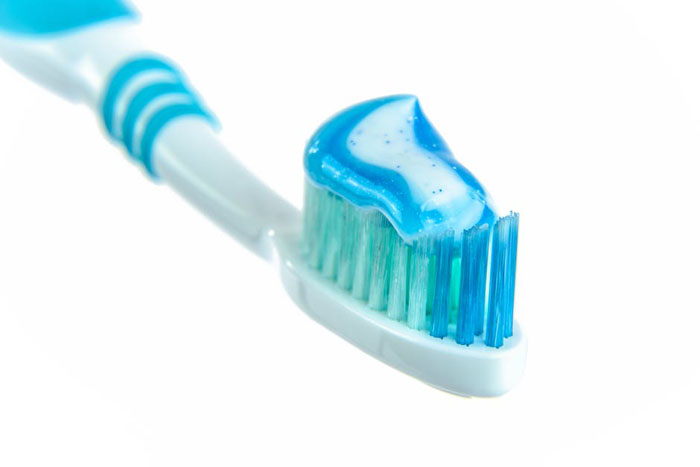 banana
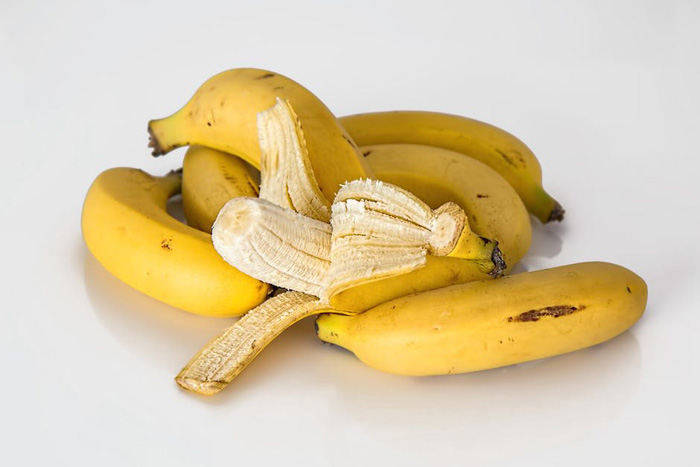 bottle top
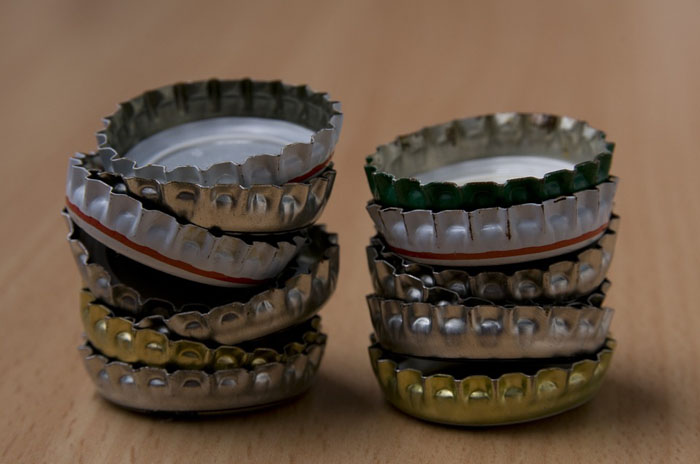 2p coin
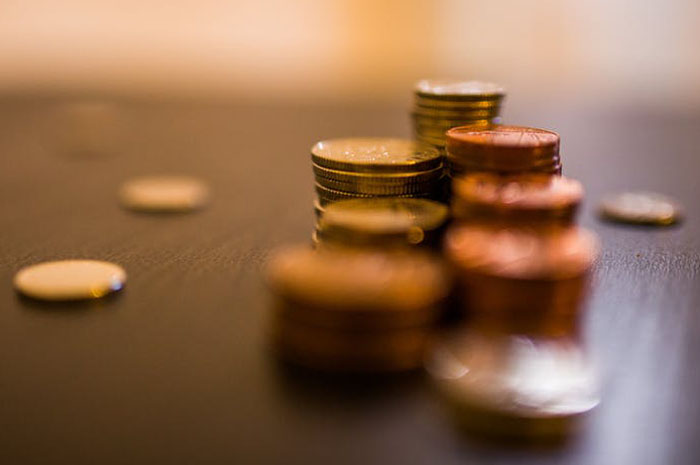 scissors
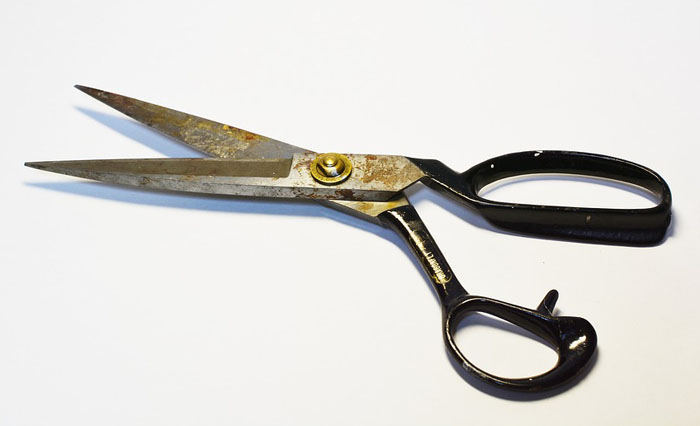 rubber duck
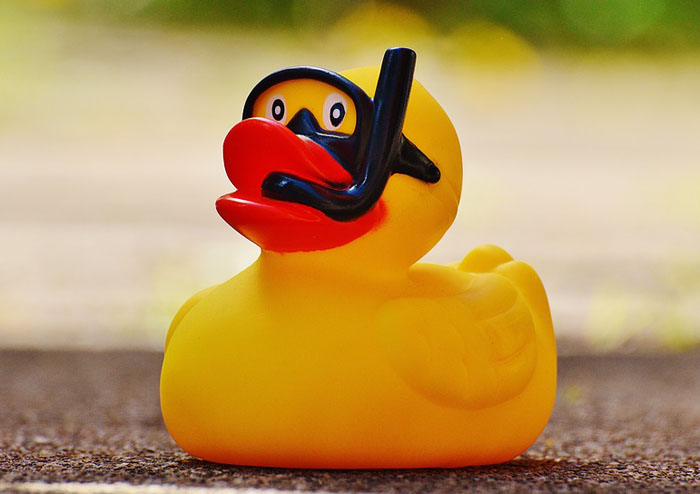 key
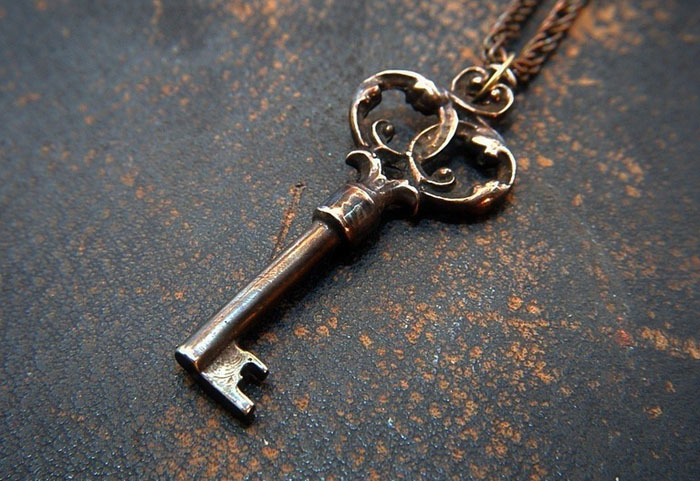 Image attributions

Tinfoil - https://pixabay.com/en/aluminum-foil-alu-hell-crumpled-647228/ CC0 Public Domain
Cork - https://pixabay.com/en/cork-champagne-drink-party-toast-678017/ CC0 Public Domain
Jar - https://pixabay.com/en/jam-the-jar-macro-color-sweet-2333414/ CC0 Public Domain
Dice - https://pixabay.com/en/dice-reflection-six-eyes-rolling-672985/ CC0 Public Domain
Pins - https://pixabay.com/en/pinches-pins-useful-bed-bugs-656719/ CC0 Public Domain
Rings - https://pixabay.com/en/wedding-rings-gold-3d-blender-1246897/ CC0 Public Domain
Water - https://pixabay.com/en/calm-clear-drink-filling-glass-2315559/ CC0 Public Domain
Clips - https://pixabay.com/en/paper-clip-office-stationery-desk-400821/ CC0 Public Domain
Lemon - https://www.pexels.com/photo/lemon-fruit-on-branch-during-day-time-66261/ CC0 Public Domain
Sharpener - https://pixabay.com/en/sharpener-pencil-office-school-2246670/ CC0 Public Domain
Wellies - https://pixabay.com/en/boots-rain-boots-ribbon-shoes-1059555/ CC0 Public Domain
News - https://pixabay.com/en/bundle-jute-rope-newspaper-1853667/ CC0 Public Domain
Art clip - https://pixabay.com/en/brown-desk-clip-paper-clip-wood-179454/ CC0 Public Domain
Candle - https://pixabay.com/en/candle-flame-wax-candle-event-197248/ CC0 Public Domain
Buttons - https://www.pexels.com/photo/shallow-focus-photography-of-black-button-on-formal-suit-jacket-sleeves-85873/ CC0 Public Domain
Coins - https://www.pexels.com/photo/working-business-money-coins-34204/ CC0 Public Domain
Slippers - https://www.pexels.com/photo/beach-vacation-sand-desert-40737/ CC0 Public Domain
Highlighter - https://pixabay.com/en/marker-mark-office-highlighter-2245644/ CC0 Public Domain
Roller - http://www.publicdomainpictures.net/view-image.php?image=55527 CC0 Public Domain
Tennis - https://www.pexels.com/photo/balls-bright-equipment-game-226586/ CC0 Public Domain
Pencil - https://www.pexels.com/photo/pencil-on-white-paper-159752/ CC0 Public Domain
Cup - https://pixabay.com/en/cup-coffee-empty-white-porcelain-549084/ CC0 Public Domain
Safety-pin - https://pixabay.com/en/safety-pin-needle-sew-hand-labor-949149/ CC0 Public Domain
Toothbrush - https://www.pexels.com/photo/blue-and-white-toothpaste-on-toothbrush-216729/ CC0 Public Domain
Banana - https://www.pexels.com/photo/healthy-yellow-banana-fresh-39566/ CC0 Public Domain
Bottle cap - https://pixabay.com/en/crown-seals-crown-caps-stack-pile-298232/ CC0 Public Domain
Coin - https://pixabay.com/en/business-cash-coin-concept-credit-18107/ CC0 Public Domain
Scissors - https://pixabay.com/en/scissors-tool-old-cutting-incision-1785401/ CC0 Public Domain
Rubber duck - https://pixabay.com/en/rubber-duck-bath-duck-quietscheente-1361280/ CC0 Public Domain
Key - https://pixabay.com/en/key-pendant-iron-2310246/ CC0 Public Domain